Stein Knudsen og Erik Andreassen15.9.2016ATV
SINNA MANN ZUŘIVEC
11000 barn. 11000dětí
470 kom og fortalte om voldsepisoder. 470 se svěřilo, že je vystaveno násilí.
95 skoler, 426 klasser. 95 škol, 426 tříd.
Ingen visning siste time eller fredager. Promítnutí filmu jsme neplánovali na poslední hodinu a také ne na pátek.
Åpning for samtale etter siste visning. Sammen med helsesøster eller sosiallærer. Možnost rozhovoru s dětmi po promítnutí filmu spolu se zdravotní sestrou/sociální pracovnicí/pracovníkem
FORARBEID PŘÍPRAVA
Helsesøstre. Spec.zdravotní sestry/bratři.
Etatsleder. Ředitel/ka
Skoleledelse. Vedení školy.
Barnevern. Informert og invitert. OSPOD – pozván a informován.
Lærermøter. Setkání s učiteli.
Foreldremøter. Setkání s rodiči.
Brev Dopis
Lærere. Učitelům
Foreldre Rodičům
Barn Dětem
PRAKTISK GJENNOMFØRING plán
Vi kommer ”før tiden”. Přicházíme s časovým předstihem.
Hvordan barn kommer inn i rommet? Jak přicházejí děti do třídy?
Hva forbinder dere med VOLD? Co si představí pod pojmem NÁSILÍ? 
Ulike voldsformer. Hva ser dere? Různé formy násilí. Které znáte?
Sinna Mann. Zuřivec.
Reaksjoner under filmen. Sledování reakcí na film.
Hva så dere? Refleksjoner. Čeho jste si všimli? Reflexe.
Si det videre! Til hvem? Řekni to někomu. Komu? 
Samtale med elever sammen med helsesøster. Rozhovor s dětmi a spec. zdravotní sestrou/bratrem.
Sikkerhetsplanlegging/ Konsekvenser Následky. Bezpečnostní plán.
Ikke siste time. Nikdy poslední hodinu. 
Ikke fredag. Ne v pátek.
Barnevernet. OSPOD.
Bekymringsmeldinger. Nahlášení obavy o dítě. 
Akutte omsorgsovertagelser. Akutní zásah do rodiny.
Politianmeldelser. Trestní oznámení.
Rettssak. Soud.
Samtaler. Rozhovory.
Helsesøster – spec. zdravotní sestra/bratr
Familievern. – rodinné centrum
Er det lys i tunellen eller er det  toget? Vidíte světlo na konci tunelu nebo přijíždějící vlak?
Dersom det er vold, så har søren meg læreren vår brukt mye vold mot oss! Jente 10 år.
Jestli to, o čem mluvíte je násilí, tak na nás náš učitel páchá hodně násilí. Dívka 10 let
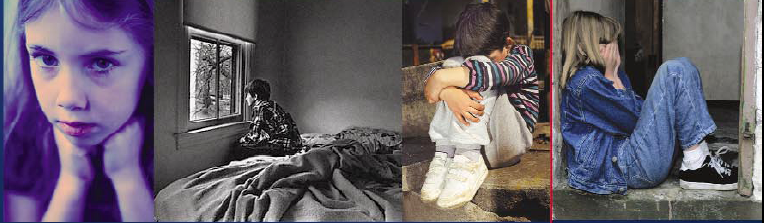 Utsagn fra barn. Citáty – děti
«Ikke fortell lærer`n min om det jeg fortalte, for da mister pappa jobben.» Jente 13 år. Neříkejte tátovi, co jsem řekla nebo přijde o práci. Dívka 13 let
«Det gjør vondt i hodet mitt når pappa drar meg etter beina over dørstokken» Gutt 12 år. Bolí mě z toho hlava, když mě táta táhne za nohy přes práh od dveří. Chlapec 12 let 
«Når jeg går i byen er jeg redd for å møte pappa.» Jente 13 år. Když jdu po městě, bojím se, že potkám tátu. Dívka 13 let.
Utsagn fra barn. Citáty – děti
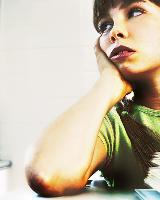 «Det er en ting jeg ikke vil snakke om. Hva er det du ikke vil snakke om? Voldtekt.» Jente 13 O jedné věci nechci mluvit. O čem nechceš mluvit? O znásilnění. Dívka 13 let. 
«Du er den første jeg har fortalt det til» Jente 13 Nikdy jsem to ještě nikomu neřekla. Dívka 13 let. 
Begge mine foreldre slår og sparker meg og mine søsken hver dag. Og noen andre vet om det, men de blir også slått av sine foreldre.» Gutt 11 år. Oba i rodiče mě bijí a kopou mě a moje sourozence. Někdo o tom ví, ale jeho také bijí. Chlapec 11 let.
Tanker Myšlenky- závěrem
Hvordan forholder barnevernet seg til den økende mengde av bekymringsmeldinger? Jak zvládá OSPOD stále se zvyšující počet ohlášení obav o dítě. 
Hvilke hjelpetiltak er det i kommunene/ fylket/ staten når barn/ familier/ skoler/ helsesøstre avdekker vold i familien? Jak zvládá kraj/město/rodina/škola/pomáhající profese zjištění, že dítě je vystaveno násilí v rodině? 
Hva skjedde for barnas del etter at turneen/ besøket var over? Co bylo s dětmi po našem ‚turné‘? 
Hva tenker helsesøstrene etter turneen? Jaké to bylo pro spec. zdravotní sestry/bratry, se kterými jsme spolupracovali? 
Hva kan familievernet gjøre for disse barna/ familiene? Co může udělat rodinné centrum pro tyto rodiny? 
Hvordan stiller vi oss til ”barn som angivere” i familien? Jak přistupujeme k otázce – děti – jako ti, kteří ohlašují násilí v rodině?
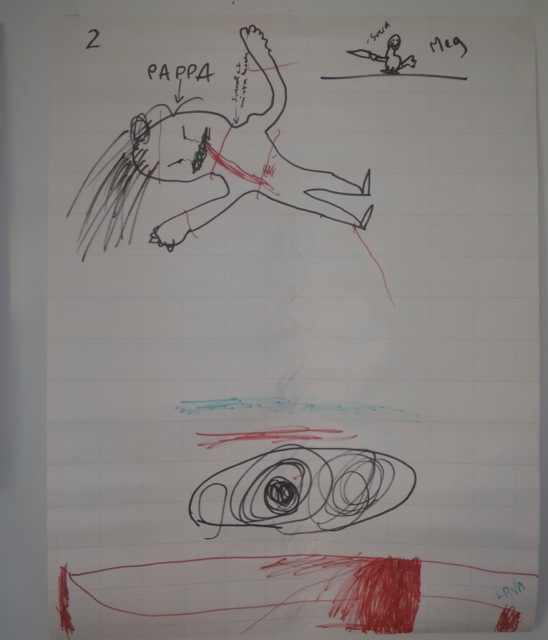